শুভ সকাল
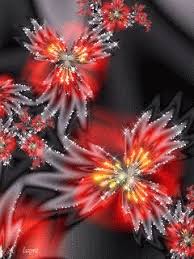 আসসালামু আলাইকুম।
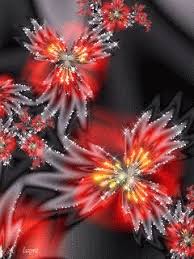 শিক্ষক পরিচিতি
নাম - গোলাম ফারুক
সহঃ শিক্ষক (আইসিটি)
দাত্তেরচর পুরান বাট্টাজোর মির কামালহোসেন দাখিল মাদ্রাসা
বকশিগঞ্জ, জামাল্পুর ।
মোবাঃ ০১৯১৮৫৬৪৪৭২ 
মেইল আইডি-glm.farukict@gmail.com
পাঠ পরিচিতি
শ্রেণিঃ ৮ম ।
বিষয়ঃ তথ্য ও যোগাযোগ প্রযুক্তি।
অধ্যায়ঃ                  প্রথম   
সময়ঃ             ৪৫মিনিট।
তারিখঃ            ০১/১১/২০১৯
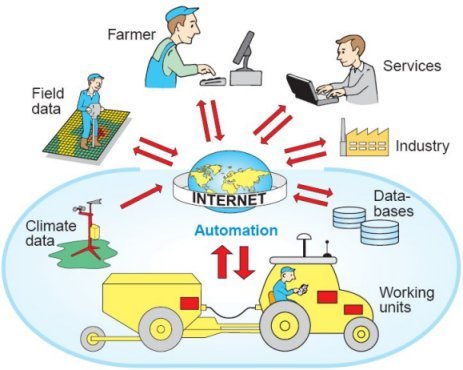 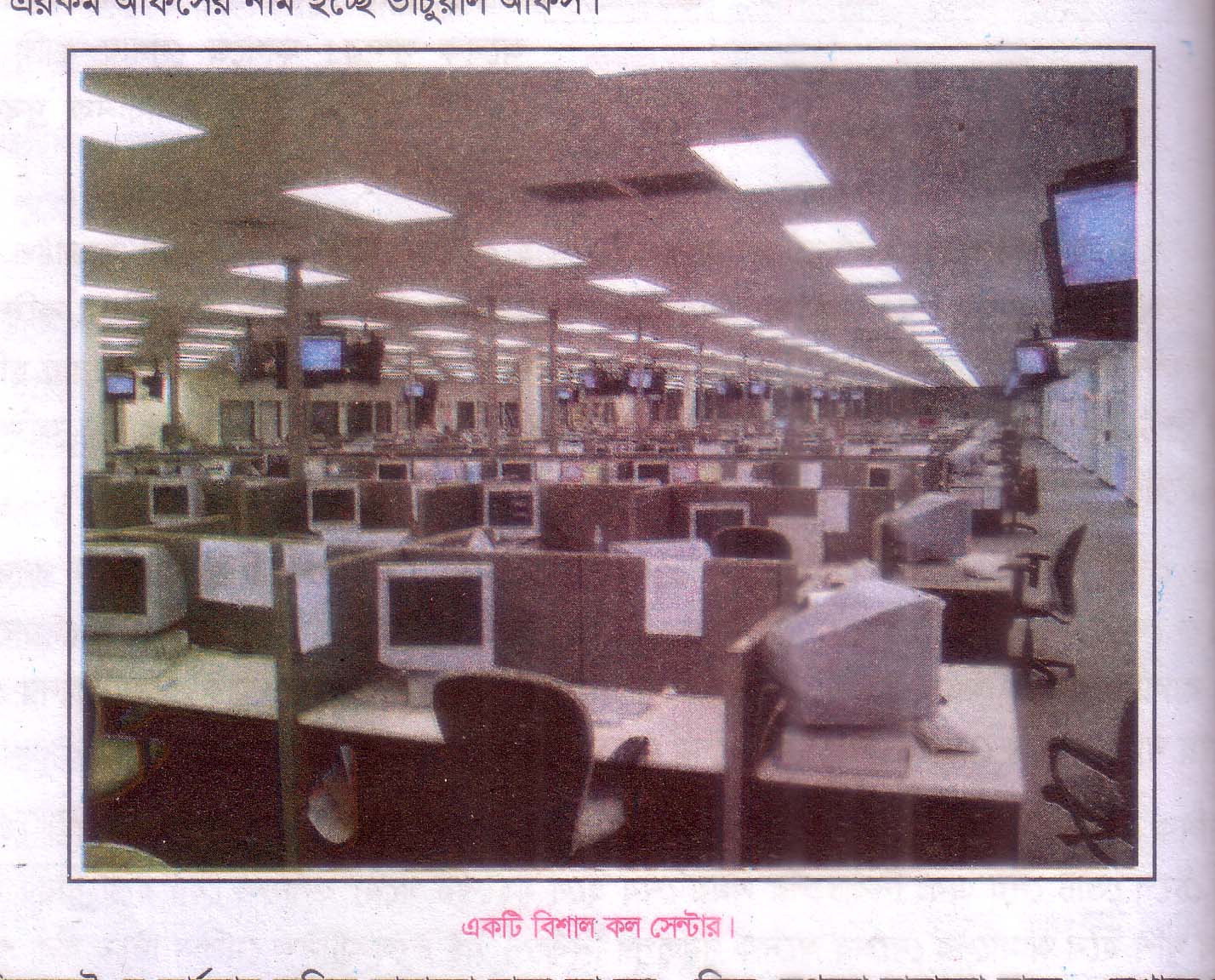 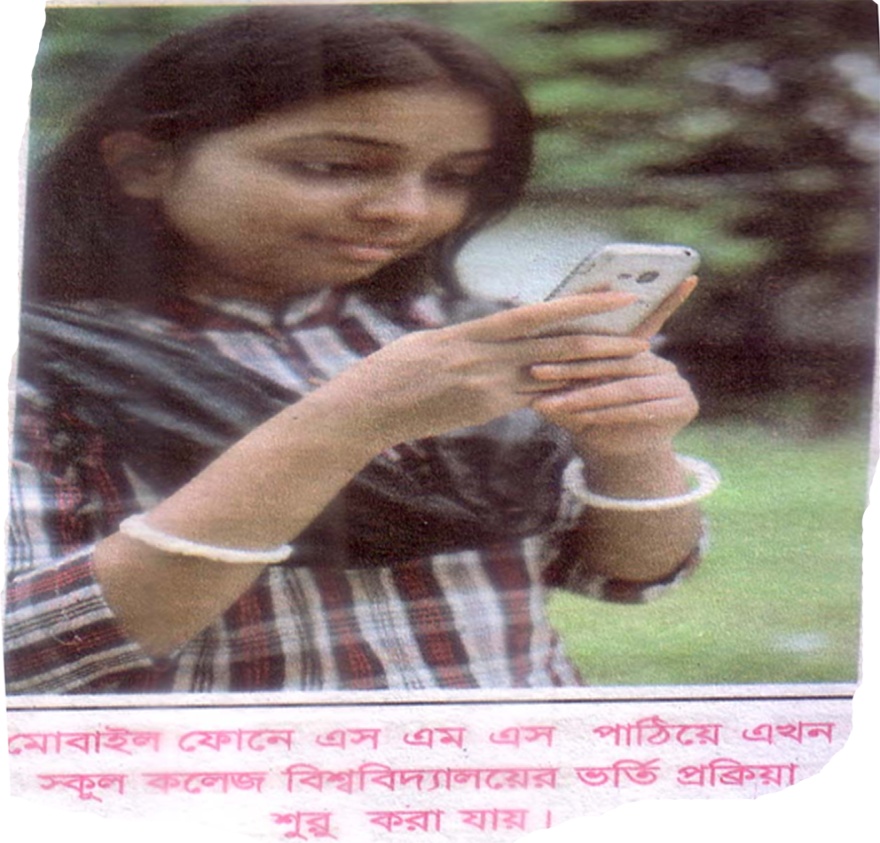 কর্মক্ষেত্রে তথ্য ও যোগাযোগ প্রযুক্তি।
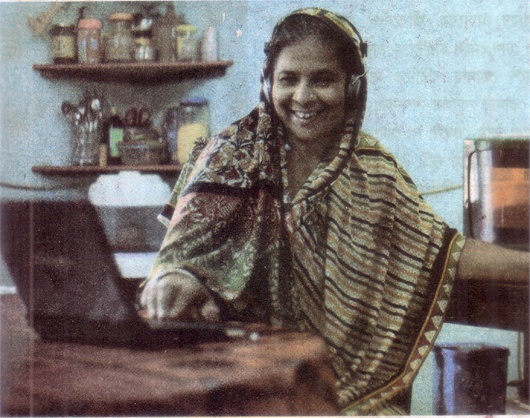 এ অধ্যায় শেষে শিক্ষার্থীরা যা বলতে পারবে…..
১। তথ্য ও যোগাযোগ প্রযুক্তি সম্পর্কে বলতে পারবে।
২। তথ্য ও যোগাযোগ প্রযুক্তির প্রয়োজনীয়তা বর্ণনা
  করতে পারবে।
৩। কর্ম ক্ষেত্রে তথ্য ও যোগাযোগ প্রযুক্তির ভূমিকা আলোচনা 
   করতে পারবে।
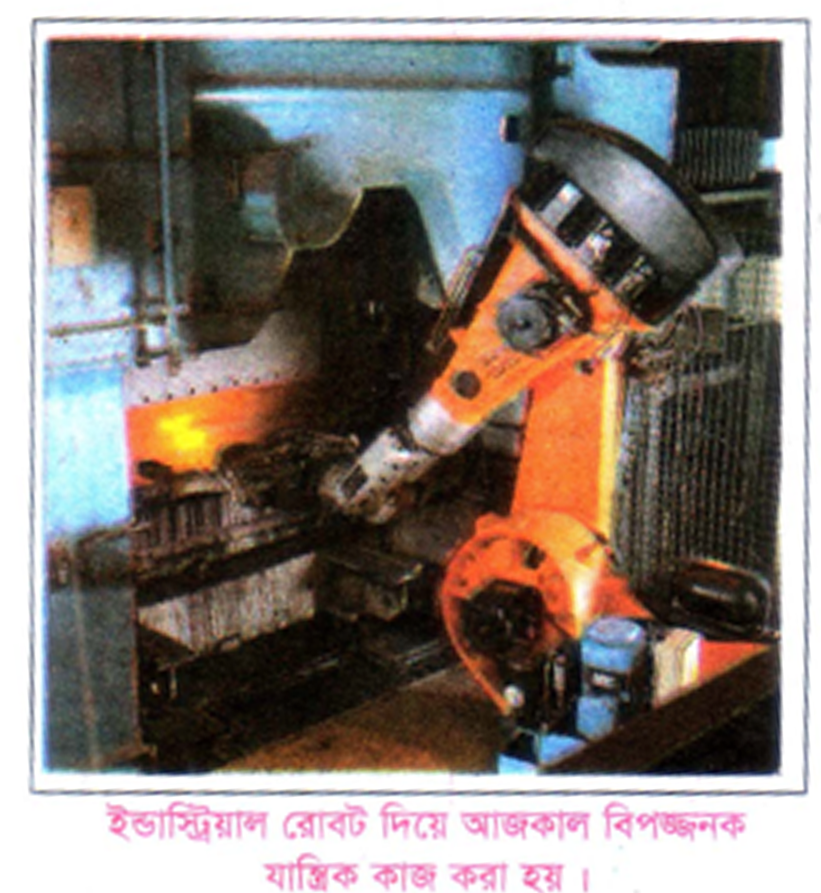 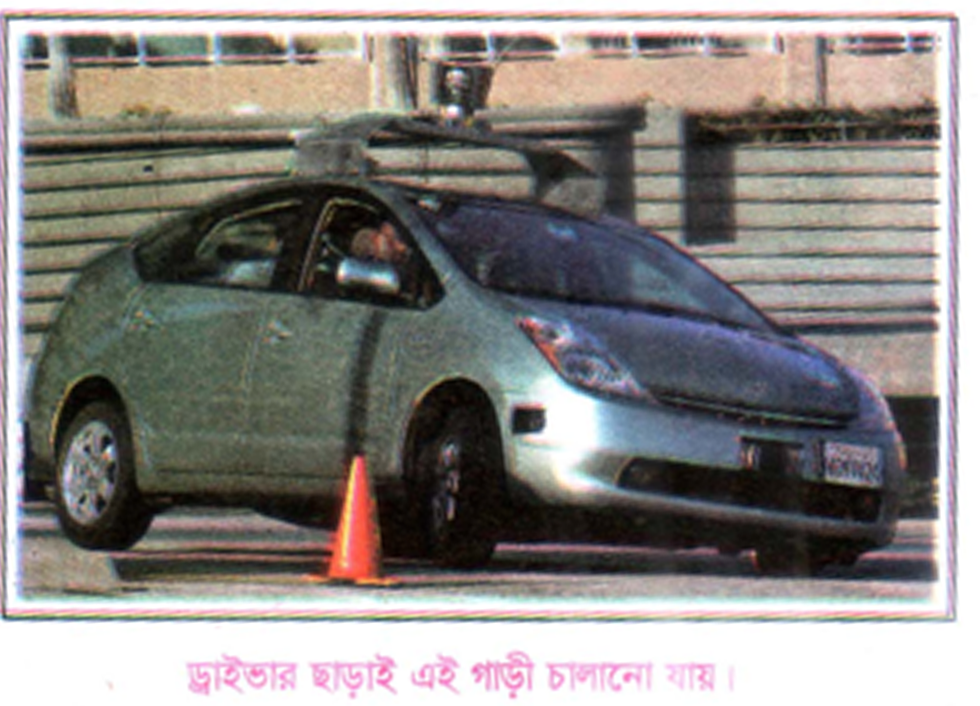 একক কাজ
১। কর্মক্ষেত্রে তথ্য ও যোগাযোগ প্রযুক্তি বলতে 
   কি বোঝায়?
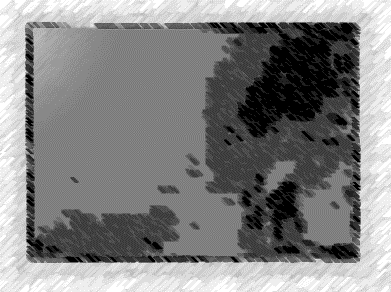 উত্তরঃ
কর্মক্ষেত্রে তথ্য ও যোগাযোগ প্রযুক্তি বলতে বুঝায় আমরা

 আমাদের প্রতিদিনের কাজকে সহজভাবে, দ্রুত এবং নির্ভুলভাবে 

করার জন্য যেসব যন্ত্রের সাহায্য নিয়ে থাকি তাই।
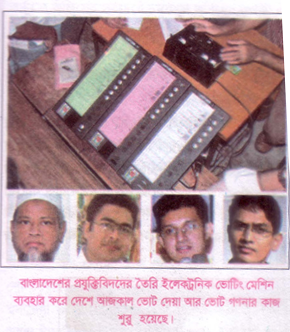 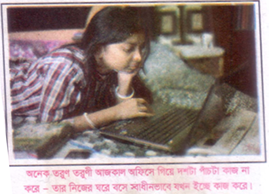 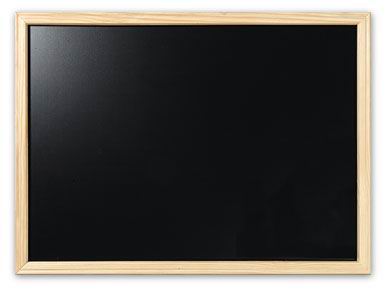 দলীয় কাজঃ
১। তথ্য ও যোগাযোগ প্রযুক্তি আমাদের কিভাবে সাহায্য করে?

২। তথ্য ও যোগাযোগ প্রযুক্তি আমাদের কিভাবে নিরাপদ রাখে?
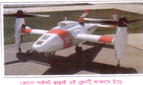 এই প্লেনটি পাইলট ছাড়াই আকাশে উড়তে পারে।
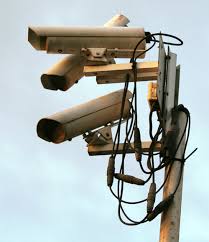 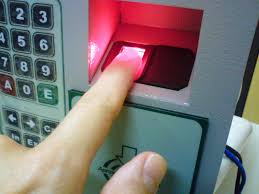 অফিসে হাজিরা দেয়া।
সিসি ক্যামেরা দিয়ে নজরদারী
মুল্যায়ণঃ
১। তথ্য ও যোগাযোগ প্রযুক্তি কী?

২। তথ্য ও যোগাযোগ প্রযুক্তি ব্যবহার করে কিভাবে আমরা অফিসে না
  গিয়েও বাসায় বসে সব কাজ করতে পারি? 

৩। রোবট দিয়ে আমরা কি কি কাজ করতে পারি?
বাড়ীর কাজঃ
কর্মক্ষেত্রে তথ্য ও যোগাযোগ প্রযুক্তির ভূমিকা আলোচনা কর।
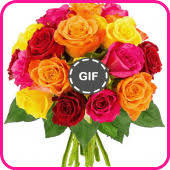 সকলকে ধন্যবাদ